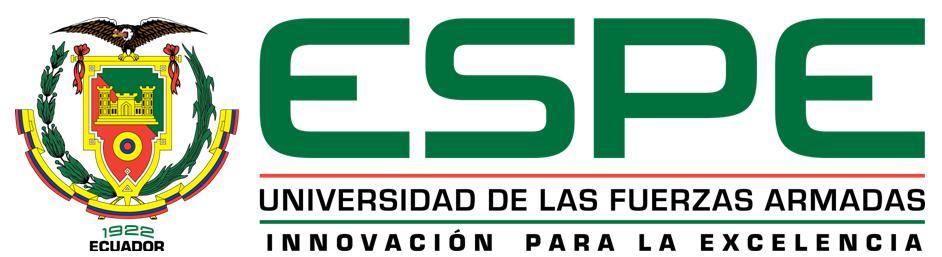 MAESTRÍA EN GERENCIA DE SISTEMAS
Autor: Lolia Gioconda Moya Pacheco
Tutor: Ing. German Ñacato
Febrero 26, 2014
Planteamiento del Problema
Una vez realizada la implantación de Slego ERP en la empresa se evidenció el impacto que causó este cambio, especialmente en las áreas relacionadas con los procesos del negocio de la empresa, en la cultura organizacional interna, en la atención al cliente y en el área de TI.
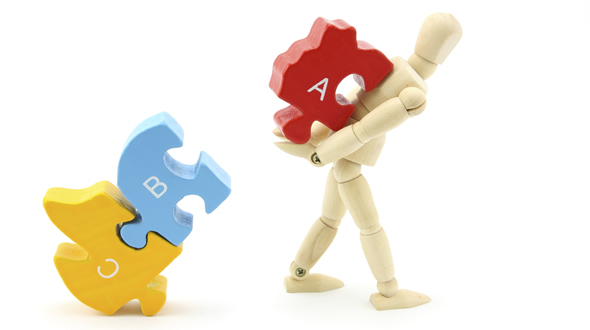 Justificación e Importancia
La evolución de los ERP’s desde los años 60 hasta nuestros días es constante y a pasos agigantados, tanto así, que anteriormente el costo de un ERP era elevado y solamente las grandes compañías podían tener acceso a la de dicho software.
ERP’s con más participación a nivel de Latinoamérica
Ilustración de ERP’s con más participación a nivel de Latinoamérica [1]
Implementaciones en Ecuador
Empresas Comerciales y de Producción:
Servicios de Internet
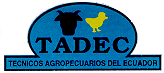 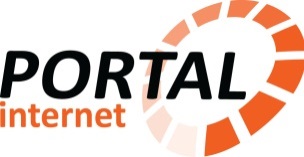 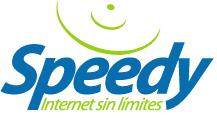 Financieros
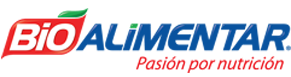 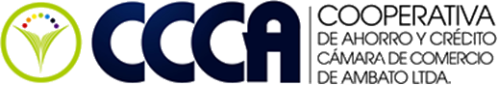 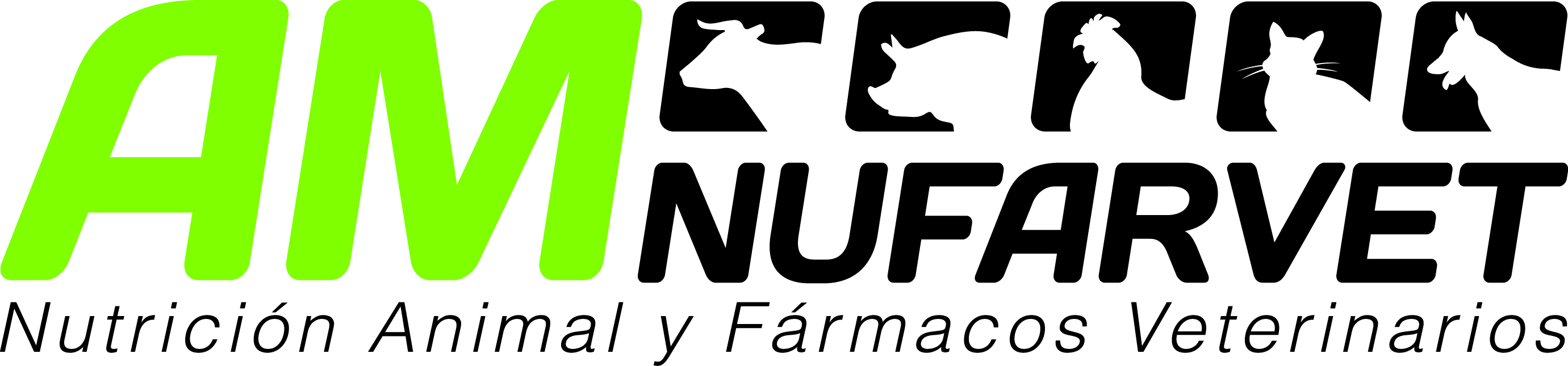 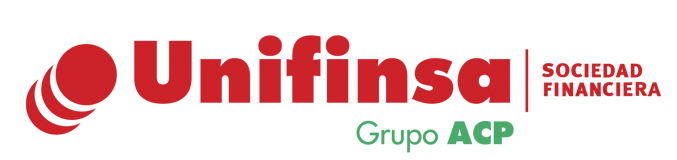 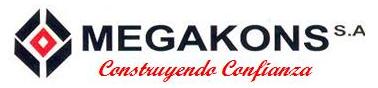 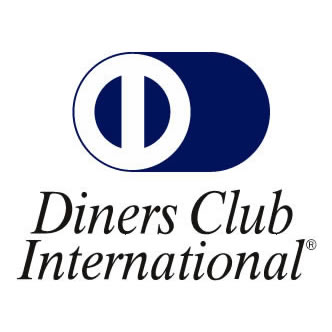 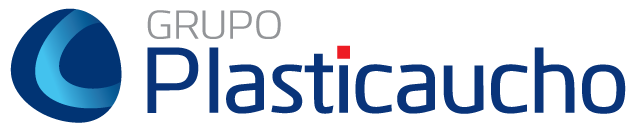 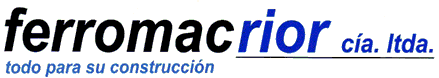 ERP Planificación de los Recursos Empresariales
Componentes de  Slego ERP
Módulos Integrados
Plataforma Tecnológica
Base de Datos Oracle 11gR2
Sistema Operativo Windows desde la versión 2003 Server hasta la versión 2008 probado - sobre Red Hat Enterprise de Linux o Centos
Servidor de Aplicaciones OAS 10G de Oracle
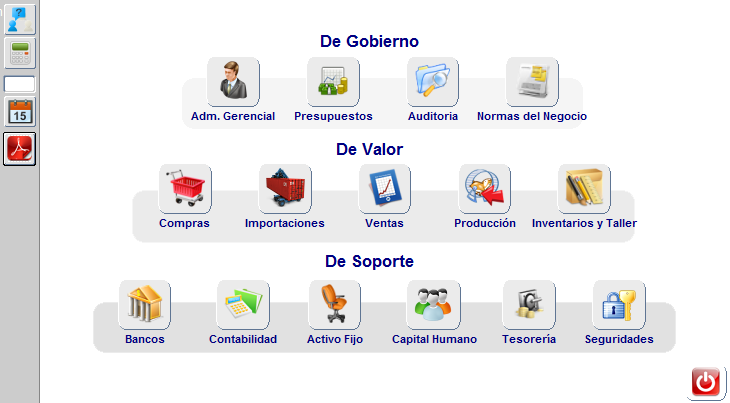 Otras Características de  Slego ERP
Pedidos a través de la Web
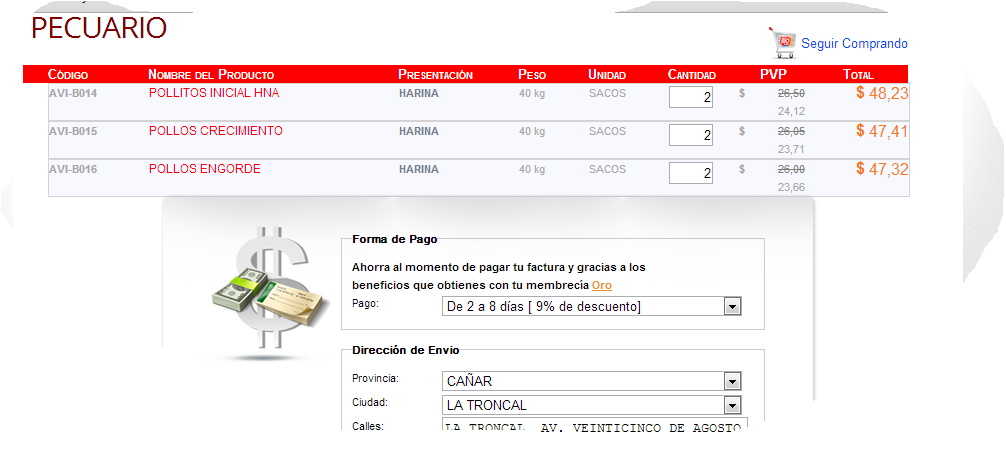 Modelos de Análisis con OBI
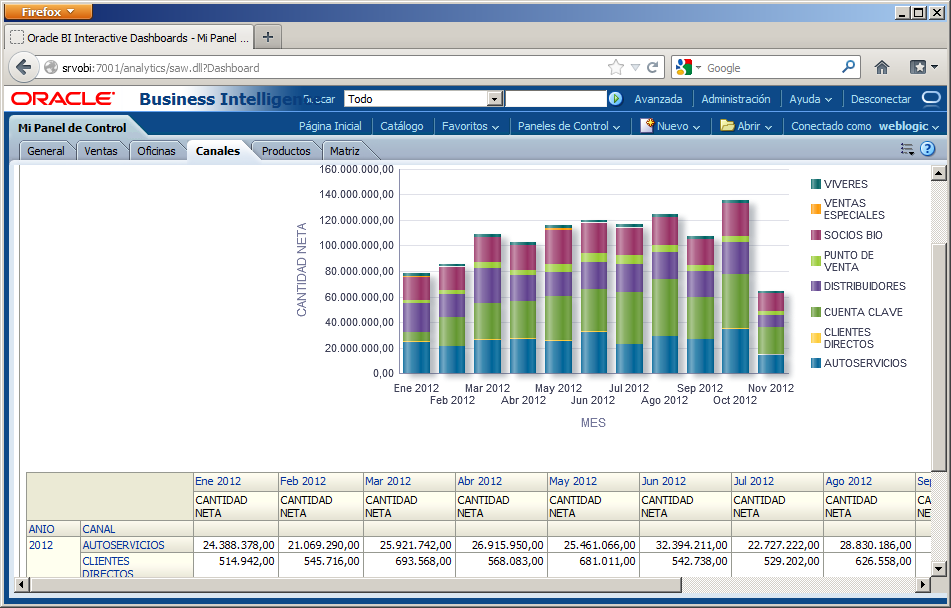 Otras Características de  Slego ERP
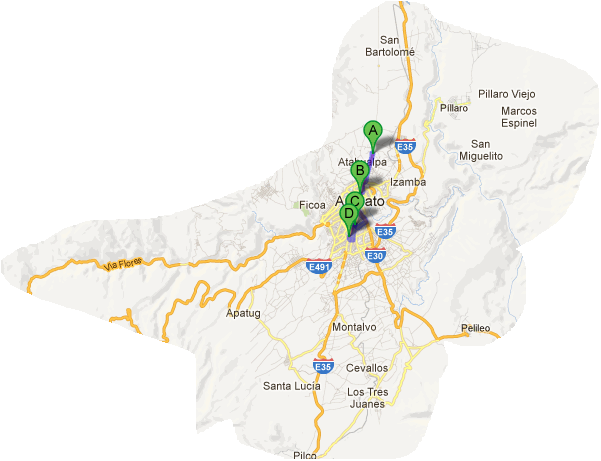 Envío de correos  electrónicos
Control de Rutero para Vendedores
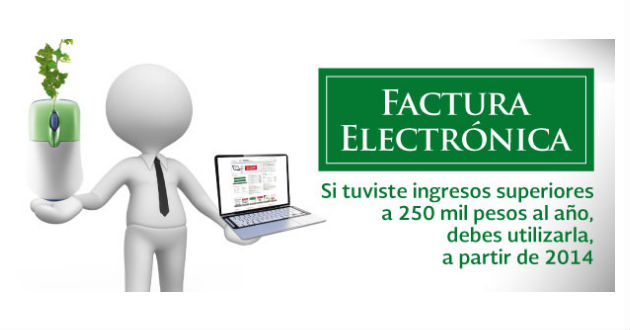 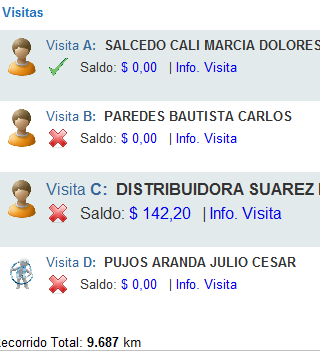 Autoimpresores
Facturación Electrónica SRI
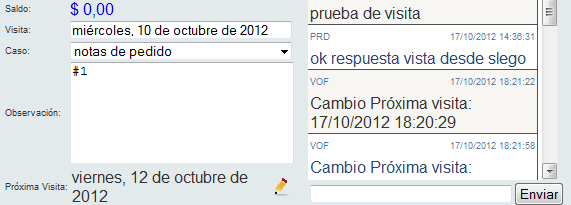 Objetivos
Objetivos
Metodología de Investigación
Método de Investigación
Técnicas e Instrumentos de recolección
Metodología de Investigación
Procesamiento de los resultados
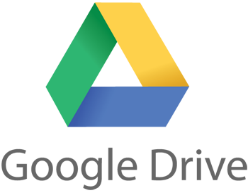 Google Drive es una herramienta de creación de documentos y almacenamiento en la nube de Google.
Los formularios de Google permiten crear una encuesta y compartir con agenda de usuarios encuestados de las empreas.
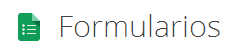 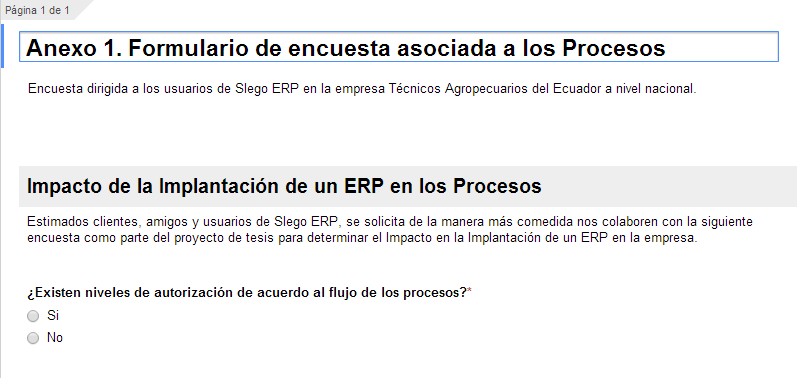 Metodología de Investigación
Validación e Interpretación  de los resultados
Los formularios de Google permiten verificar los resultados
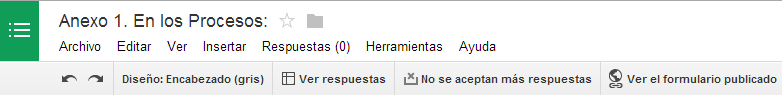 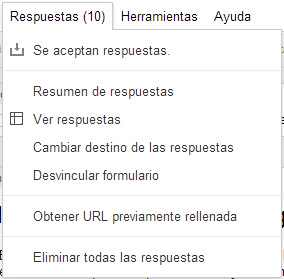 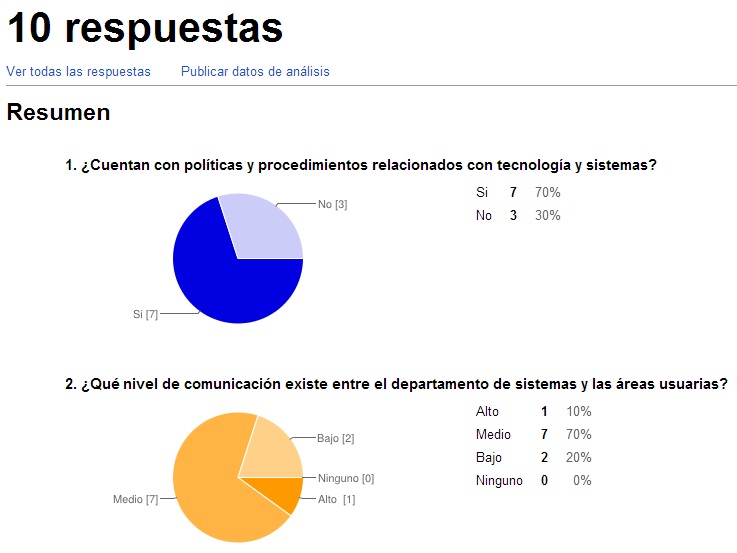 LA PROPUESTA
Análisis de Impacto en la Implantación de Slego ERP.
Mapa de Procesos
Matriz de Impacto
En los Procesos
En la Cultura Organizacional Interna
En la Cultura Organizacional Externa
[Speaker Notes: En los procesos: 
+: niveles de autorización, parametrizar, seguimientos, es rápido y ágil, proveedor soporte
-: No cuentan con metodología, se detectaron errores de cálculos,  procesos manuales, no realizan cuadres,

En la cultura interna:
+ Controles de horarios, usuarios y claves, tiempo de respuesta, bloqueo de acuerdo al perfil, confianza, facilita el trabajo diario
reportes manuales, doble ingreso de información, no metodología, sociabilización

En la cultura externa:
+ pedidos directos a través de la web, tiempo de atención]
Matriz de Impacto: Área de TI
Código de división para el área de TI
Matriz de Probabilidad de Ocurrencia
Ponderación de la Probabilidad de Ocurrencia de la Pregunta 13
Ponderación de la Probabilidad de Ocurrencia de la Pregunta 13
Matriz de Probabilidad de Ocurrencia
Ponderación de la Probabilidad de Ocurrencia de la Pregunta 16
Ponderación de la Probabilidad de Ocurrencia de la Pregunta 16
Matriz de Probabilidad de Ocurrencia
Ponderación de la Probabilidad de Ocurrencia de la Pregunta 18
Ponderación de la Probabilidad de Ocurrencia de la Pregunta 18
Matriz de Riesgo
Ventas Referenciales por Frecuencia de Tiempo
Valor de la Pérdida en dólares por Ventas en Horas
Matriz de Probabilidad de Ocurrencia, Frecuencia, Pérdida y Riesgo
Matriz de Riesgo
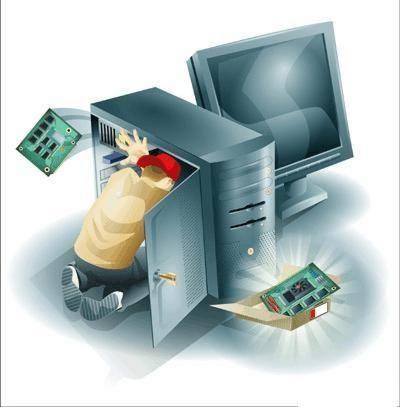 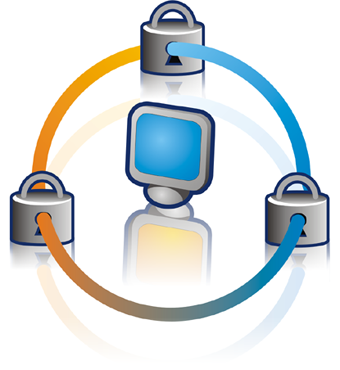 Conclusiones
Con respecto a los Procesos
Con respecto a la Cultura Organizacional Interna
Con respecto a la Cultura Organizacional Externa
Con respecto al Area de TI
Recomendaciones
Elaborar el Plan de Contingencias para el área de TI asociado a Slego ERP.
Elaborar un Manual de Políticas, Procedimientos y Estándares de Seguridad de la Información asociados a Slego ERP
Diseñar bitácoras para registro de solicitudes de cambios sea a los procesos o a los datos.
MUCHAS GRACIAS!
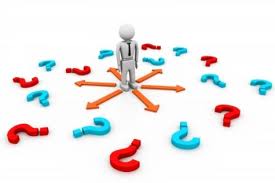